Survival In sarajevoFriendship in a time of war
Mentor:
               Kiro Jordanov
Survival in Sarajevo-friendship In a time of war
The story of how an old synagogue in the Bosnian war zone became a beacon of hope for everyone. During the Bosnian war (1992-1995), the Jewish community of Sarajevo refused to take sides, opened their own humanitarian aid agency inside the city's synagogue, and were soon joined by their Muslim, Croat and Serbian friends. While outside of the besieged Bosnian capital, nationalist politicians swore these ethnic groups could not get along, here's a group of people who never got the memo. In this European war, Jews were not the victims. In this war, Jews were saving Muslims and Christians. 
An inspiring story of friendship and commitment.
Sarajevo project for jewish day school communities
The Bosnian-Serb siege of Sarajevo, from spring 1993 until winter 1996, was the longest in modern history. With electricity, water and food supplies cut off and only sporadically supplied, with 11,541 citizens shot by snipers or killed by mortars, Sarajevans had to depend on each other.
Jews had lived alongside all their neighbors since they were welcomed in Sarajevo in the 16th century.
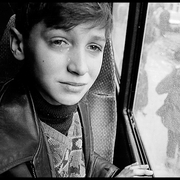 Click to add text
Survival in sarajevo-La Benevolencija
This film made us realise that everyone only benefits from overcoming and putting aside prejudices and borders.
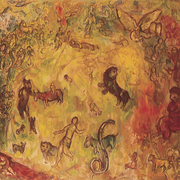 Postcards to sarajevo
We began this lesson by watching Centropa’s film, Survival in Sarajevo, we discussed the story and hardships the people in Sarajevo faced, the choices they made to support no matter what each person’s ethnic background was, and the courage it took to do that during an ethnic war.  We discussed what life may have been like for people during the siege of Sarajevo to wait for letters from the outside.
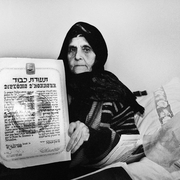 Let all who are hungry come and eat
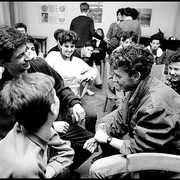 This story of multiethnic cooperation provides an opportunity to discuss the nature of community and Jewish values as exemplified in the Tanakh, Talmud and other rabbinic texts.
Survival in sarajevo: lessons in civis values
Friendship in a Time of War - a story about a small group of Holocaust survivors and their children who worked with their Muslim and Christian neighbors to save each other and their city during the Bosnian war of the early 1990s - We think about what it means to be a member of society, and what responsibilities come from being part of a community.
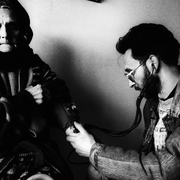 Roots in spain, trees In sarajevo
This film aims to enlighten people about Sephardic history in the Balkans.  The Jews expelled from Spain who settled in the Balkans were welcomed, and Jews were generally accepted as part of society, as they were in all parts of the Ottoman Empire. Focusing on Sarajevo as an example of Jewish life in the Balkans explore how in times of crisis the positive relationships between Sephardic Jews and their neighbors stood them in good stead.
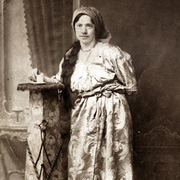 Survival in sarajevo- interfiewing a picture
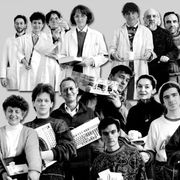 A picture is worth a thousand words
Divided by faith,united by war:teaching the citizenz of the future using the lessons of the past
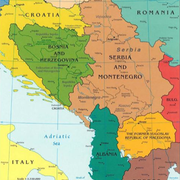 The Bosnian War (1992-1995) as a tool in History, Civic Education & Social Studies Lessons
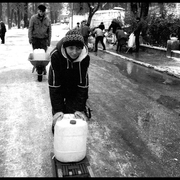 Mentor:
               Kiro Jordanov